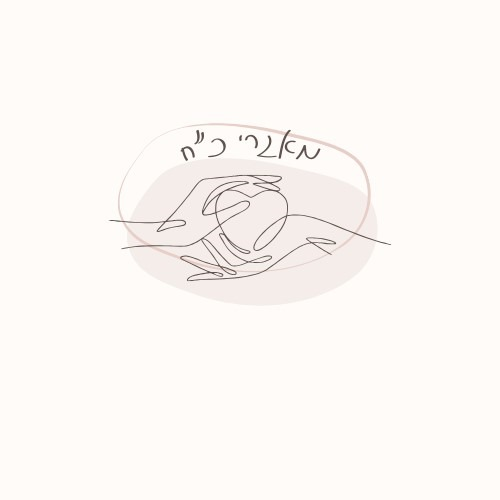 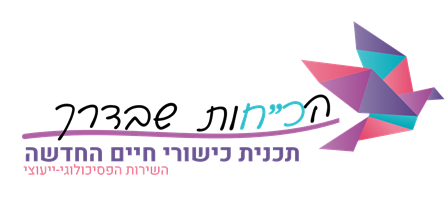 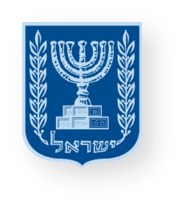 משרד החינוך
מינהל פדגוגי
אגף בכיר שירות פסיכולוגי ייעוצי
כלים ופעילויות לחיזוק כוחות ולניהול שיח רגשי
להורים
הסיפור המשפחתי
הורים
[Speaker Notes: מטרת הפעילות: 
בתקופה המורכבת שבה אנו נמצאים, נבקש להיאחז בגורמי חוסן בחיינו.
מטרת הפעילות הינה זיהוי הכוח הטמון בשורשים המשפחתיים ובסיפור המשפחתי, כעוגן של שייכות, ביטחון וערכים אישיים וקבוצתיים.
חיזוק תחושת המשמעות, התקווה והאופטימיות, מתוך החיבור לסיפור המשפחתי.

הפעילות מושתתת על הגישה הנרטיבית, לפיה:
בכל סיפור אישי ומשפחתי, גם אם הוא קשה, בתוך הכאב והקושי, טמון הכוח להתמודד.
במצבים מורכבים כמו זה שאנו חווים בתקופה הנוכחית, אחת הדרכים ליצור חיבור בין אנשים היא דרך שיתוף בסיפורים אישיים.

סיפורים מזמינים את האחרים להיות במקום של הקשבה ולא של תגובה. בהקשבה אפקטיבית, ממוקדת בחיובי/במתמודד ניתן לזהות כוחות.
הנחיות פשוטות כגון: מתן תשומת לב לשפה ולמילים של מי שמספר, מפתחות הקשבה ממוקדת, יוצרות חיבור ומדגישות את המשותף.
הדהוד  ככלי הקשבה נרטיבי מאפשר רפלקציה מעצימה, במישור התוך אישי, ומרחיב את האמפתיה ותחושת הלכידות, במישור הבין אישי.]
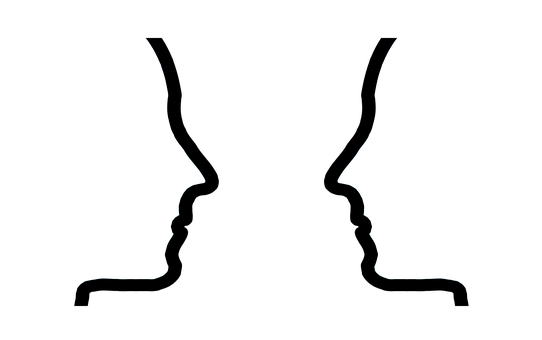 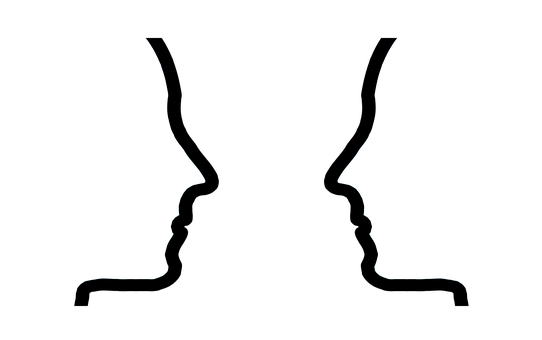 להיות יחד
אנחנו כאן יחד,
כקהילה בית ספרית
גם בשעה שהמציאות
קשה ומורכבת
[Speaker Notes: פתיחת המפגש
חשוב לפתוח את המפגש במסר מחזק של יחד.
נקודת המוצא היא שאנחנו יחד בתוך המציאות המורכבת.
ניתן לומר:
אנחנו חווים כחברה וכפרטים תקופה כואבת שמורכבת מאירועים קשים ומציפים.

במפגש זה, נבקש לתת מקום לשיתוף בסיפורים האישיים המשפחתיים, כמקור ממנו אנו שואבים כח.

הערה למנחה: חשוב לערוך תיאום ציפיות ומעיין חוזה לשיח מכבד בין ההורים, ללא ביקורתיות ושיפוטיות, מתוך הבנה לשונות בין כל תא משפחתי.]
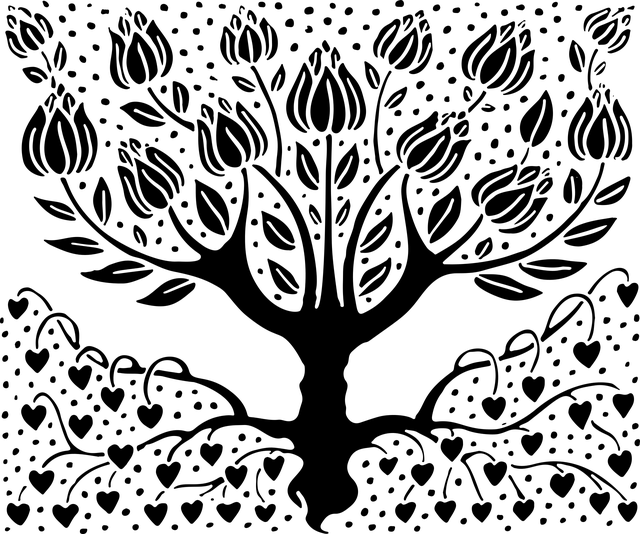 סיפור משפחתיממנו אני שואב/ת כח ותקווה
[Speaker Notes: דגשים למנחה:
בחלק זה לא משתפים בסיפור, הפעילות הינה תוך אישית, הנחיה בשיטת  הדמיון המודרך ע"י המנחה.
השיתוף בסיפורים יתבצע בשלב השני, בקבוצות הקטנות.
נסביר:
לכל אחד ואחת מאיתנו חוויות וסיפורים שונים הקשורים לשורשים המשפחתיים שלו/ה.
כל אחד מכם מתבקש, להעלות למודעות סיפור משפחתי ממנו הוא שואב כוח ותקווה, תחושת גאווה ושייכות.
זה יכול להיות מהמשפחה הגרעינית, מהמשפחה המורחבת, מסיפורים שסיפרו לי או ששמעתי על משפחתי, מהקשר שמהווה עבורי משפחה כיום.

מומלץ לגלות רגישות לאוכלוסיות ייחודיות (גרושים/מגויסים/משפחות שכולות וכדומה).

רקע למנחה:
שפירא (2021) מחברת בין מרכיבי החוסן, הקהילה, השייכות והשורשים. החיבור בין העבר, ההווה והעתיד בונה את הזהות הבין דורית ויוצר את הרציפות השורשית ופיתוח התקווה, המשפחתית והלאומית. הנרטיב, כביטוי של זהות, שואף ליצור חוט מקשר בין עבר, הווה ועתיד. השימור שלו לאורך זמן, הינו משאב חוסן משמעותי בפני מצבי משבר ואיום. נמצא כי רמת המודעות והקשר של הילד לסיפור המשפחתי שלו, תרמה באופן ישיר לחוסן וההסתגלות האישית שלו, גם אם מדובר בסיפורים משפחתיים מורכבים ביותר.מתוך: שפירא, מ. (2021). זהות, קהילה ומסוגלות: שלושה מעגלים בוני חוסן. אתר בטיפולנט.]
שיתוף בקבוצות
המספר (אחד מחברי השלישייה): מספר סיפור משפחתי, סיפור שנותן לו כוח גאווה ו\או הרגשת שייכות.
המקשיבים: רושמים בזמן הסיפור מילים, ציטוטים מדויקים ומשפטים בולטים בשפתו של המספר.
עם סיום השיתוף בסיפור, המקשיבים מקריאים את המשפטים הבולטים שרשמו("שמעתי את המספר אומר..."). המספר מאזין ללא התייחסות.
חוזרים על התהליך, כך שכל אחד מהמשתתפים בקבוצה, יהיה בתפקיד המספר.
[Speaker Notes: למנחה:
- נחלק את הקבוצה לשלשות - כדי לשתף בסיפורים האלו, באופן אינטימי ומוגן.
נעבור על ההנחיות לשיתוף בקבוצות ונדגיש את חשיבות ההקפדה על ההנחיות (ההקשבה הרצופה לסיפור, תאפשר מרחב בטוח ומכבד, הציטוטים המדויקים יאפשרו תהליכים של רפלקציה אישית וכן, הקשבה אמפתית מעצימה).- טבעי שהסיפור המסופר יעורר במי שמקשיב, רגשות ותחושות. חשוב שתנסו להתמקד בסיפור ולהימנע מהתערבות.
- נקרין את ההנחיות במהלך השיתוף בקבוצות.]
איך היה לי לספר את הסיפור המשפחתי?   
איך היה לי להקשיב לסיפורים המשפחתיים?  
איך הרגשתי כשהקשיבו לי?
תובנה שיש לי בעקבות השיח
[Speaker Notes: שאלות לרפלקציה אישית – כל אחד מהמשתתפים יכתוב לעצמו.]
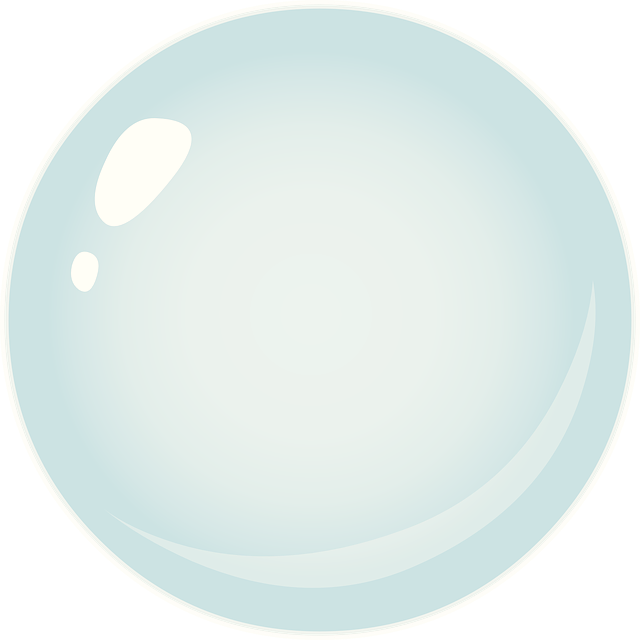 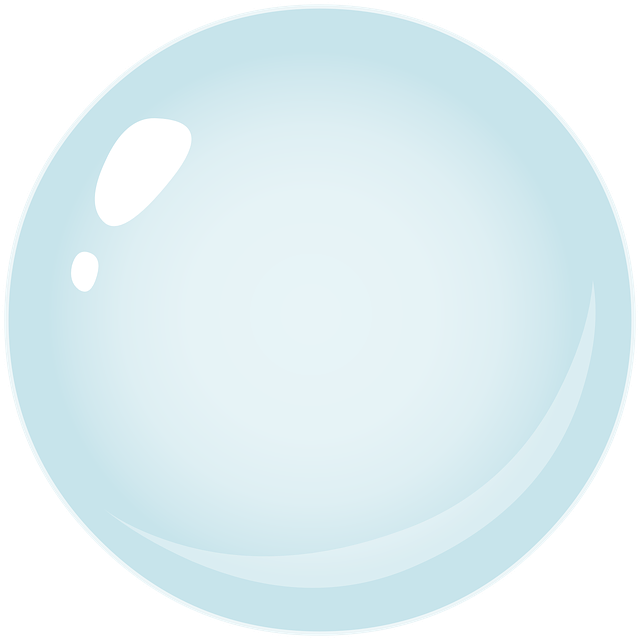 משהו משמעותי
שקרה לי בקבוצה
משהו משמעותי
שהרגשתי
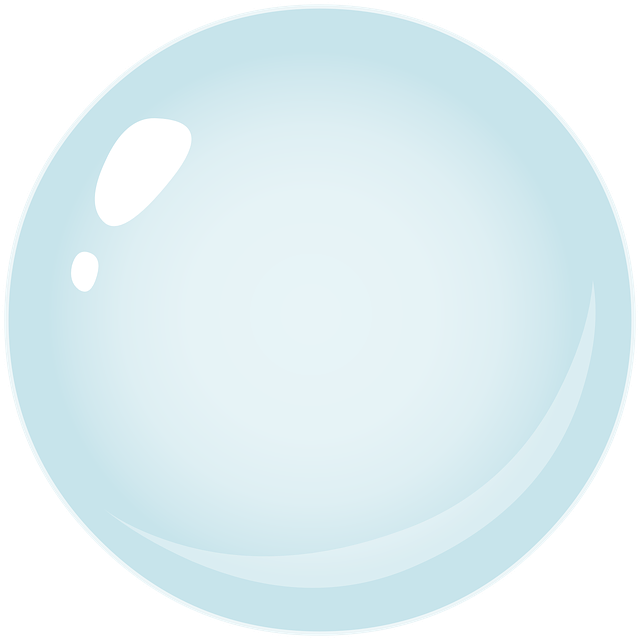 תובנה
מהתהליך בקבוצה
[Speaker Notes: שיתוף במליאה – התייחסות לתהליך בקבוצות הקטנות.
נדגיש כי המשתתפים לא יתבקשו לשתף במה שעלה בקבוצות כי אם להתייחס לתהליך שעברו.

לבסוף, יש להמשיג את התהליך:
המפגש בקבוצות קטנות והשיתוף בסיפורים אישיים יוצרים קרבה וחיבור.
כללי השיח המוגן שומרים על המשתתפים ויוצרים מרחב בטוח. 
ההקשבה הפעילה משמעותית מאחר והיא נותנת תוקף לחוויית המספר.]
כוחו של
הסיפור המשפחתי
עבורי...
[Speaker Notes: בשלב זה, נזמין את המשתתפים לשתף – מה בסיפור המשפחתי נותן לי כח? אלו כחות אני שואב/ת ממנו? ככלל, ובימים אלו בפרט.

הסבר:
עצם ההיזכרות בסיפור המשפחתי ממנו אנו שואבים כח והשיתוף בו, מחדד, מנסח אותו מחדש ומעצים את הכח הטמון בו.]
כח הסיפור
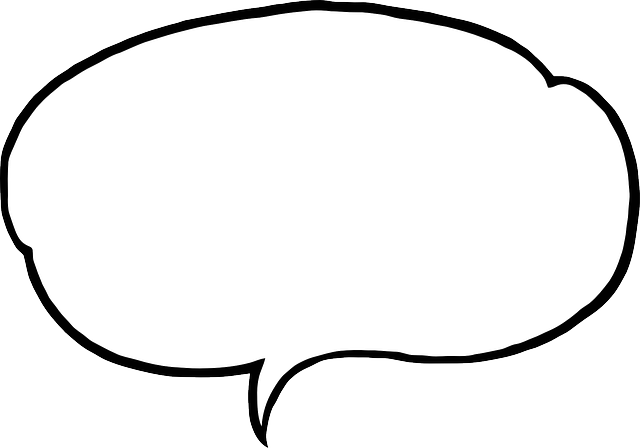 מילה אחת 
בעקבות המפגש
[Speaker Notes: סיום המפגש:
נבקש מכל משתתף לומר/לרשום מילה אחת בעקבות המפגש - מה עניין אותו, מה נגע בו או מה לקח מהמפגש.
במפגש מקוון – ניתן להיעזר בענן מילים ולהציג את המילים.
המנחה ירשום לעצמו את המילים.
לבסוף יחבר בין כל המילים שהוזכרו ע"י המשתתפים וינסח פסקה שמסכמת את התוצר של המפגש .

המנחה יאמר: "מהמפגש הזה אנחנו יוצאים עם...." ויקריא את המילים, תוך הדגשת מילים שחזרו על עצמן וחיזוק מסרים של חוסן.]